Что случилось с цветком?
Почему это произошло?
Без какого вещества ничто живое на земле не может существовать?
Вода и ее роль в природе
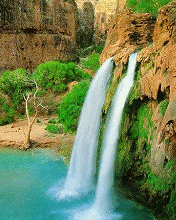 Prezentacii.com
планета ЗЕМЛЯ
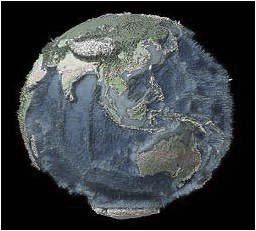 ГДЕ СОДЕРЖИТСЯ ВОДА НА ЗЕМЛЕ?
океан
МОРЯ
ОЗЁРА
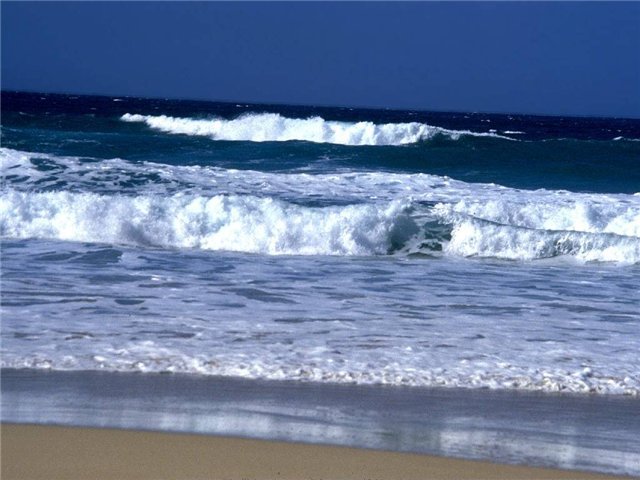 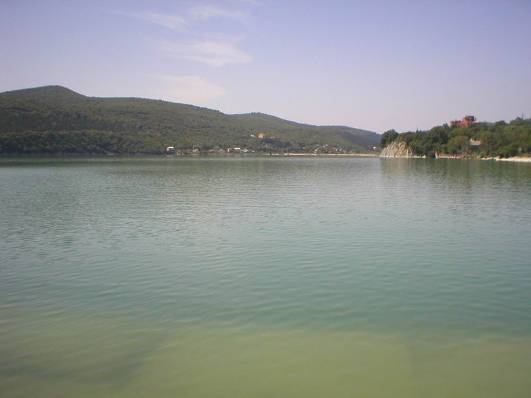 РЕКИ
РУЧЬИ
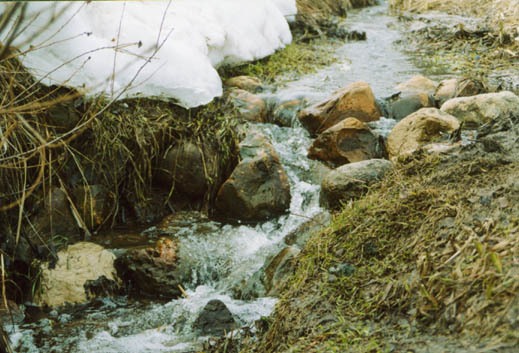 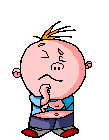 Мы на 70 % состоим из воды.

Без воды человек может прожить только 3 дня
ЕДА И НАПИТКИ
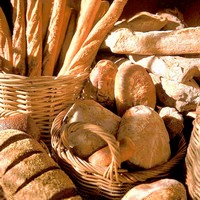 Отгадай загадку:
Что умеет застывать, летать и бегать?

вода
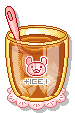 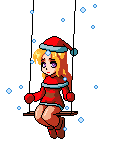 ЛЁД
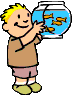 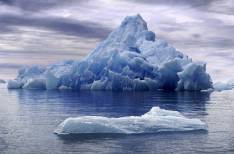 ____
ТВЁРДОЕ
ПАР
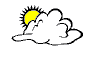 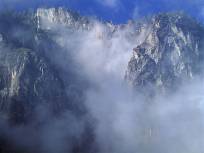 ГАЗООБРАЗНОЕ
______
Свойства воды
Вода бесцветная и прозрачная
Вода не имеет запаха
Вода не имеет вкуса
Вода может растворять некоторые вещества
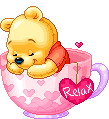 Проверь себя!
Вставь недостающие слова.
Вода на земле встречается в трех состояниях:
………………,
				      ……………..,
				      ……………… .
	Состояние воды изменяется в зависимости от ………………. .
 
Вода не имеет …………., ……….. и …………..
Вода может ……………. вещества
жидкое
твёрдое (лёд)
газообразное (пар)
температуры
вкуса
цвета
запаха
растворять